Negotiations skills
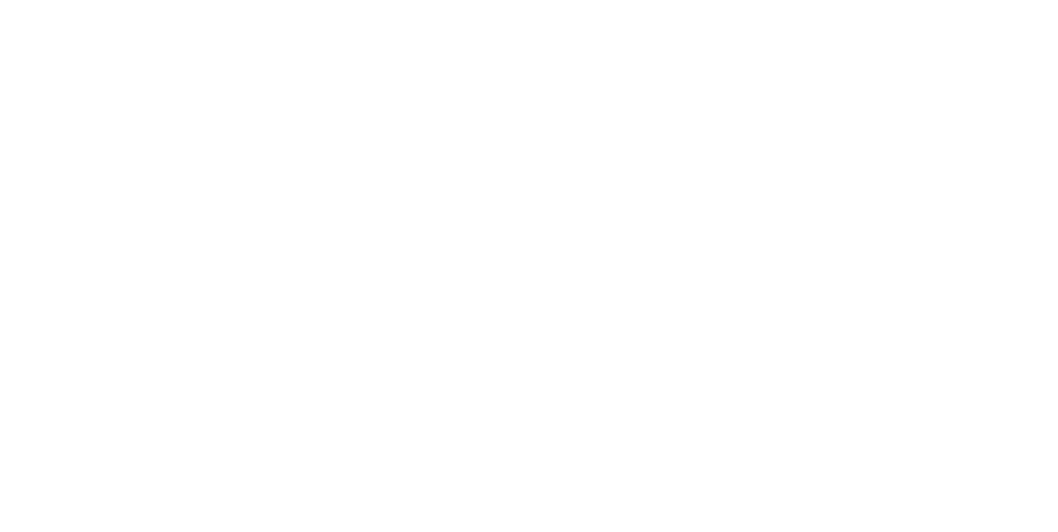 Food for thought…
“A Chess game is a dialogue, a conversation between a player and his opponent”
Each move by the opponent may contain threats or be a blunder, but a player cannot defend against threats or take advantage of blunders if he
does not first ask himself: -

What is my opponent planning after each move?”

Bruce A. Moon
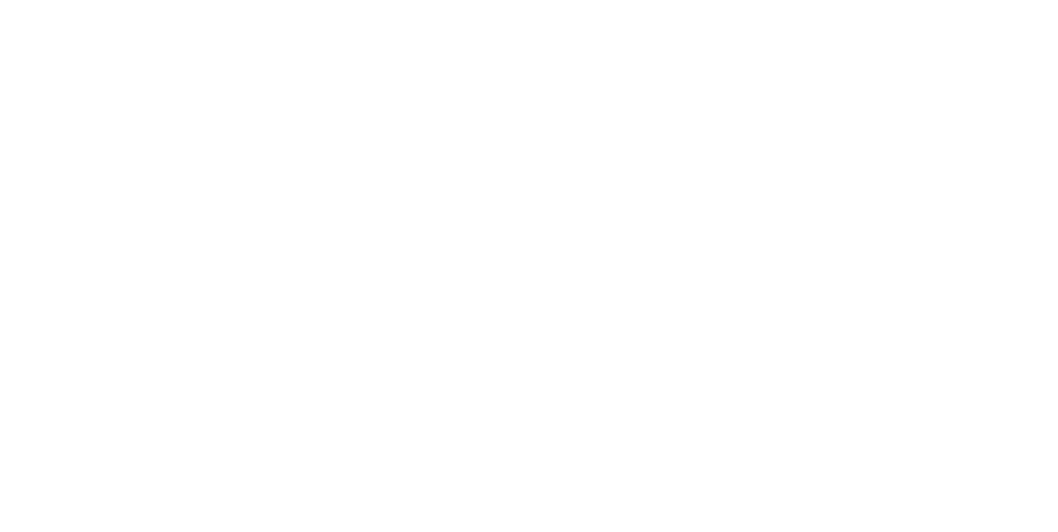 By the end of this session, you will be able to:
Understand how to prepare for a negotiation considering:
Research, Strategy, Physical, psychological, environmental influences

Understand key factors during negotiation including:
Opening, Positioning, Communication skills, Time
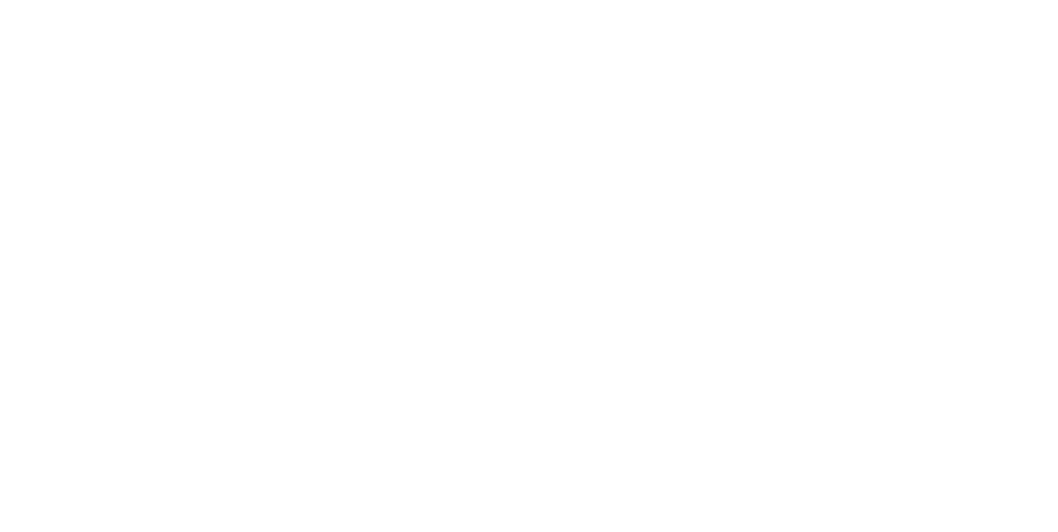 Definition
Negotiation is a dialogue between two or more people or parties intended: -

to reach a mutually beneficial outcome
resolve points of difference
to gain advantage for an individual or collective
or to craft outcomes to satisfy various interests.
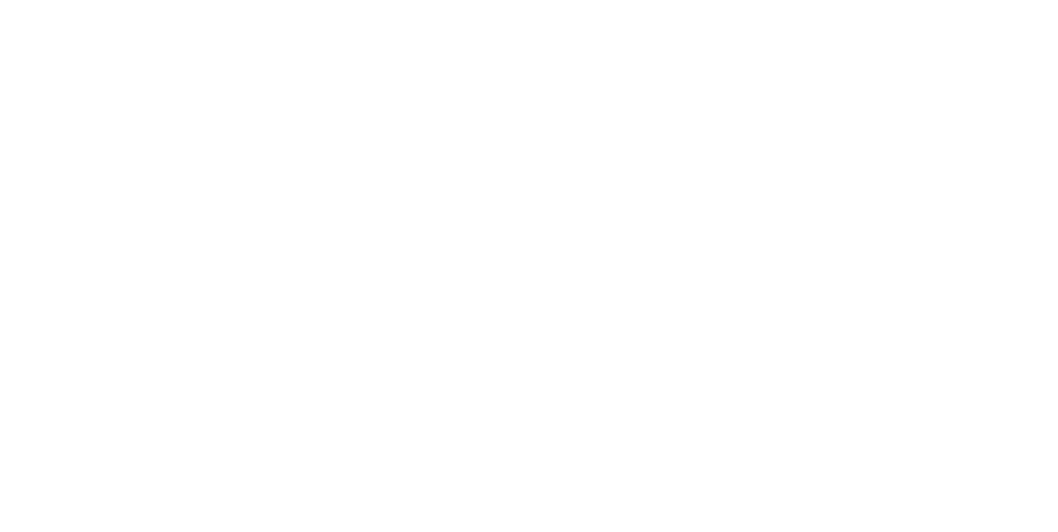 Phases of negotiation
Preparation
Proposal
Negotiation
Agreement
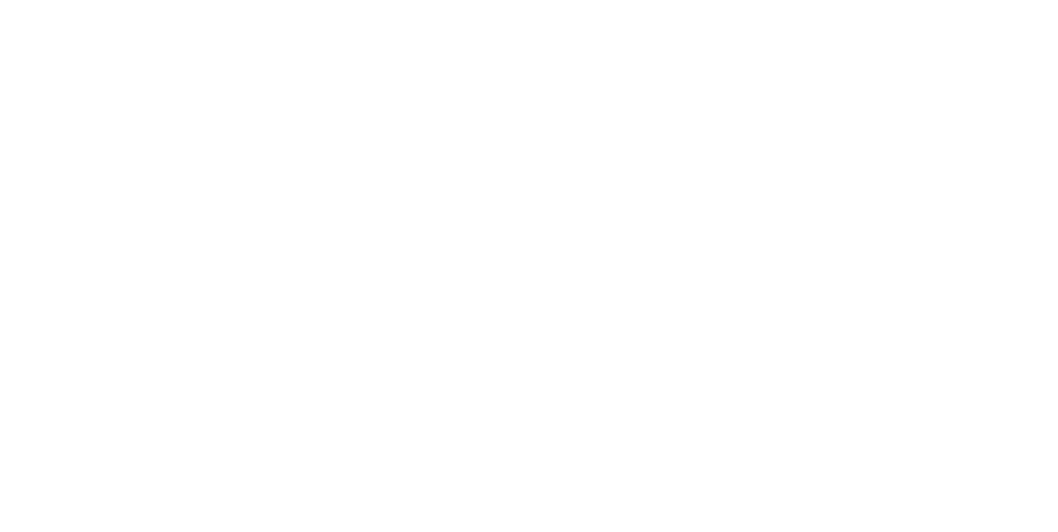 Preparation
Strategy: - What are your aims / goals?
Primary / secondary / concessionary?
Minimum / fall back position?
Who defines them?
What are the employers aims / goals?
Who will your team be?
Rules of engagement / terms of reference
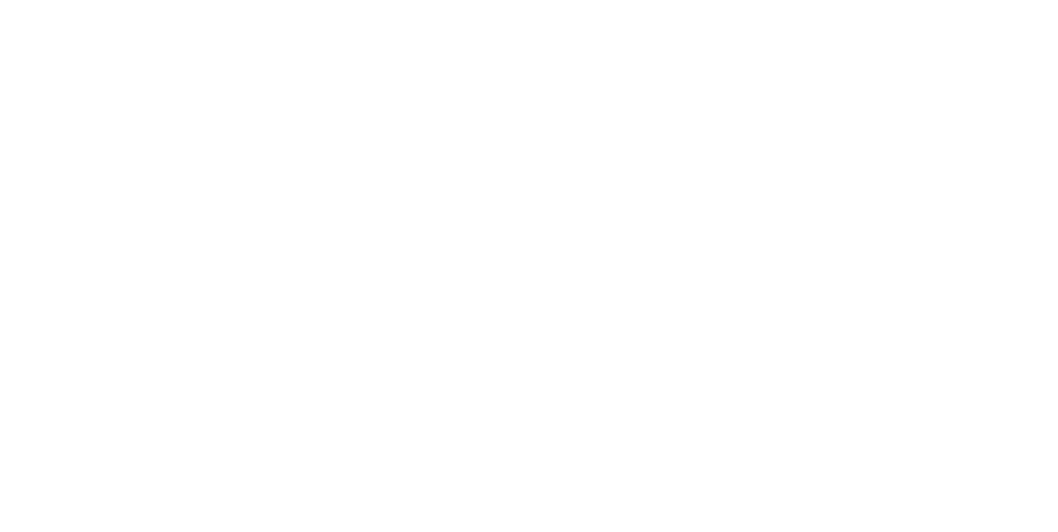 Preparation
Research: - Gather facts / evidence
From who / what / where?
Identify supporting information
Think how the employer will support their position
Never make assumptions
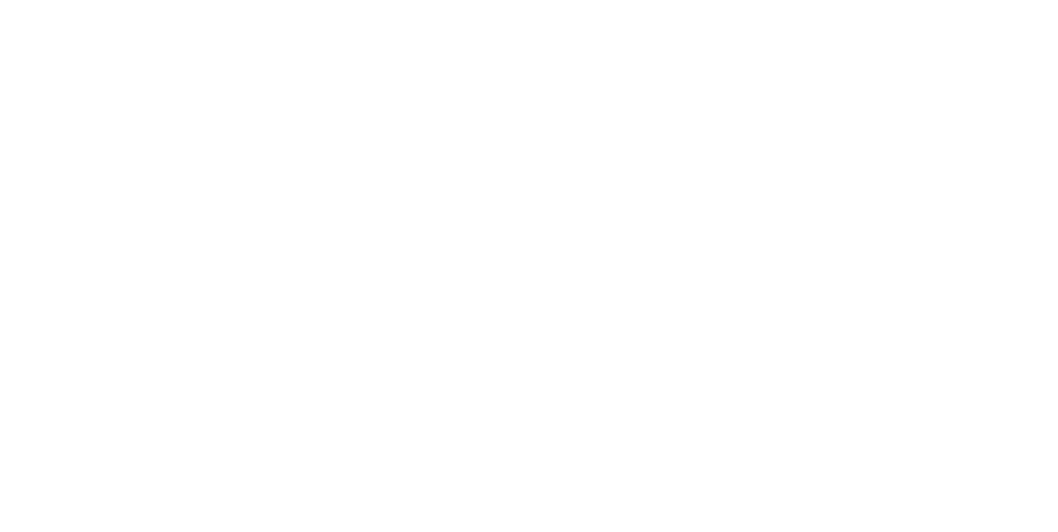 Preparation
Physical, psychological, environmental:
Your appearance (clothing etc.)
Your body language
Being mentally prepared
Being confident and assured
Location for the negotiation
Layout of the room, Positioning around the room
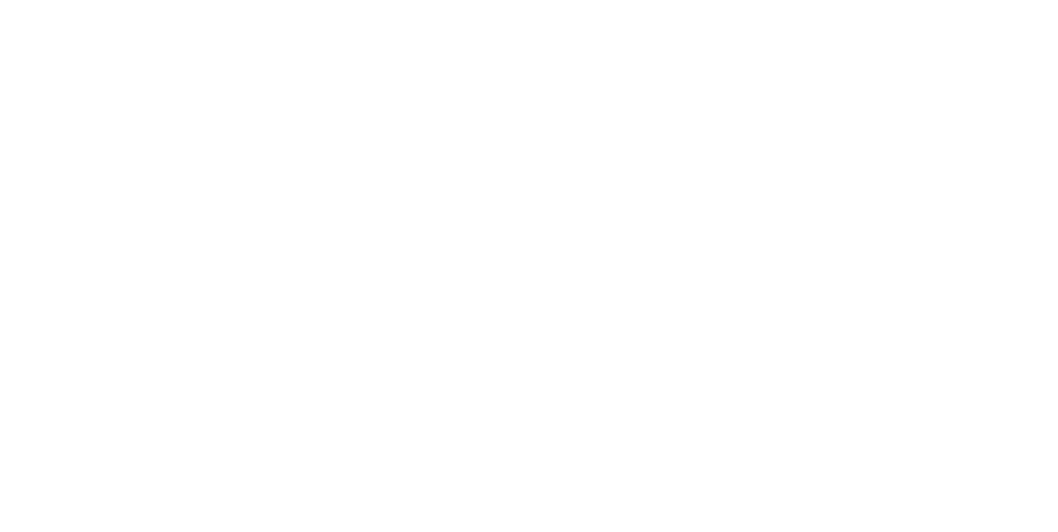 Proposal / claim
Before submission: - 
Draft and discuss to ensure consistent understanding
Consider content – 
Language – clear and understandable, Clarity of the claim, Practice what you will say (especially if complex)
On submission:
Be clear on timescales, Ensure / expect confidentiality
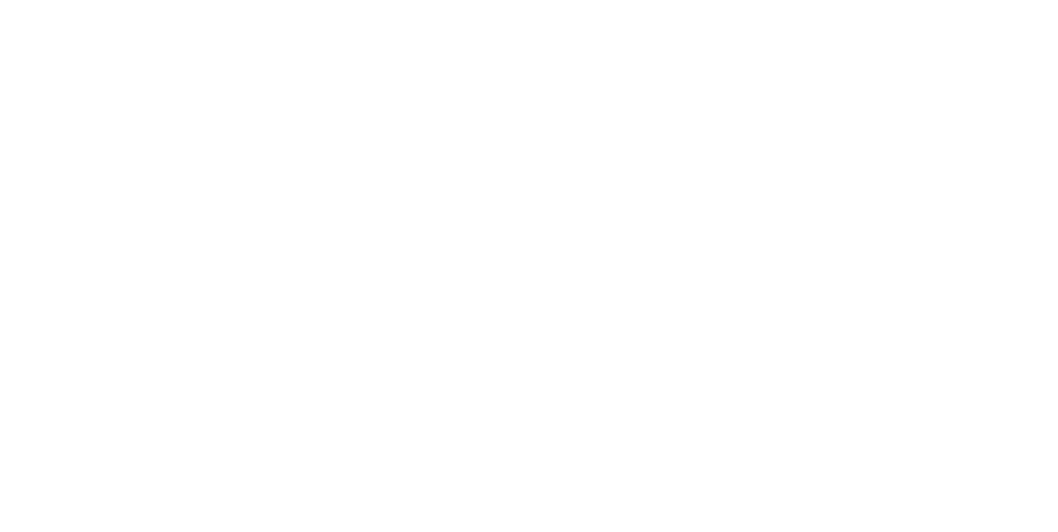 Negotiations
Opening negotiations:
Welcome and introductions
Establish a clear agenda, Establish terms of reference
Open body language 
Show preparedness to be receptive
N.B. – From the start:
Keep to the issues, Never let personalities get in the way
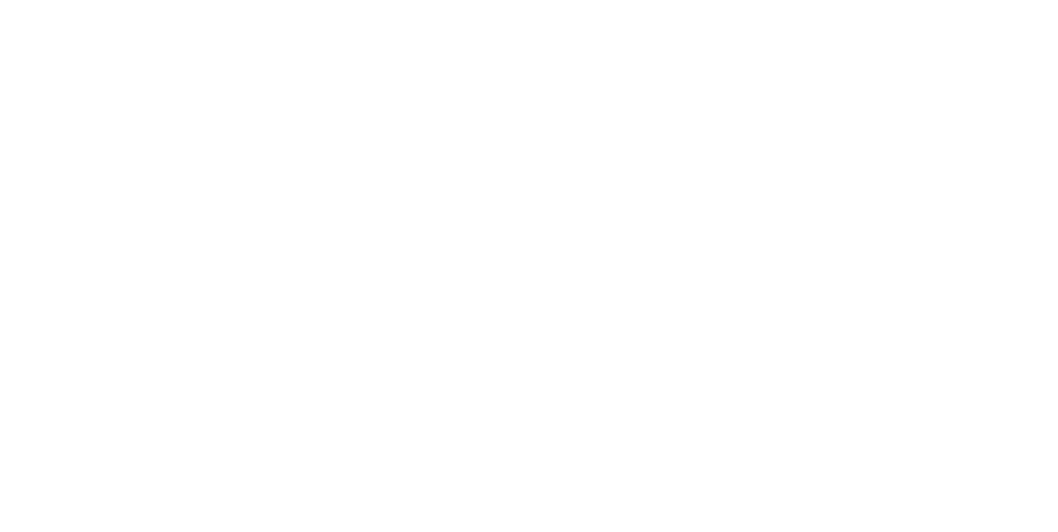 Negotiations
Positioning the proposal:
Outline the issues
Talk through your claim
Communicate your position 
Allow space for response
May happen directly
But usually following adjournment
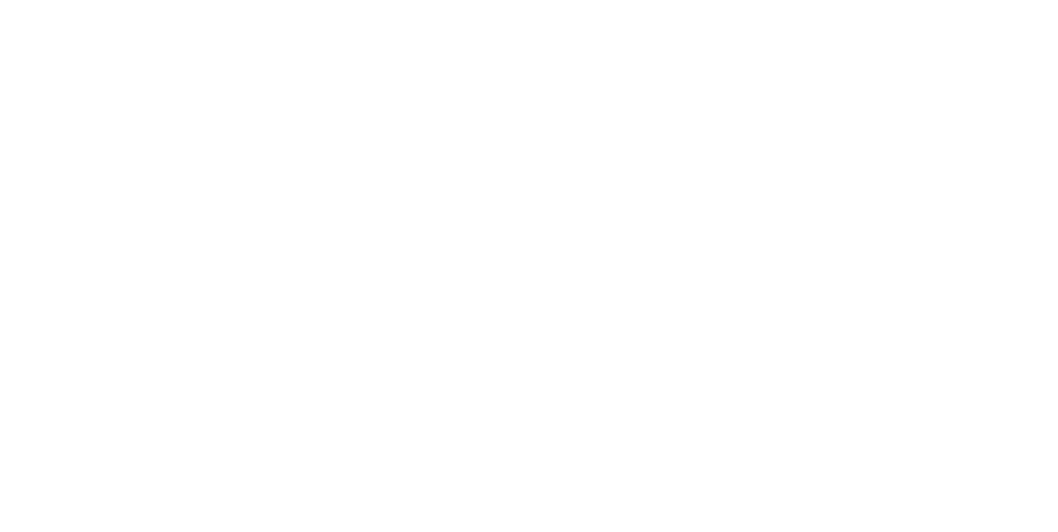 Negotiations
Interpersonal skills:
Maintain positive body language
Reflect this in your verbal communication
Use active listening skills, Watch for reactions
Question
Frequently summarise
Consider tactical silences and adjournments
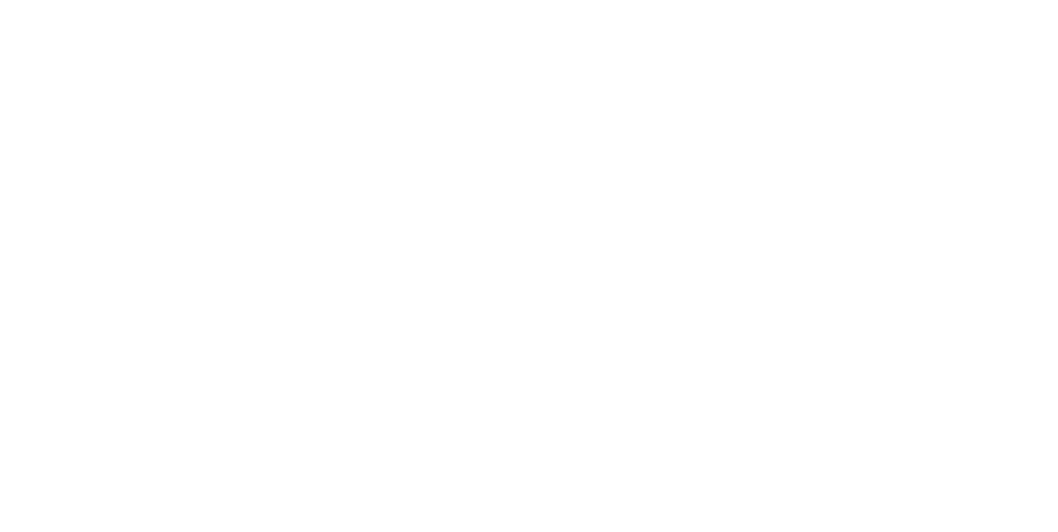 Negotiations
Negotiating:
Question and probe, Determine specifics
Identify and acknowledge common ground
Remember your goals:
Don’t get hung up on minor issues
Exchange concessionary items
Bank wins – summarise, check, confirm
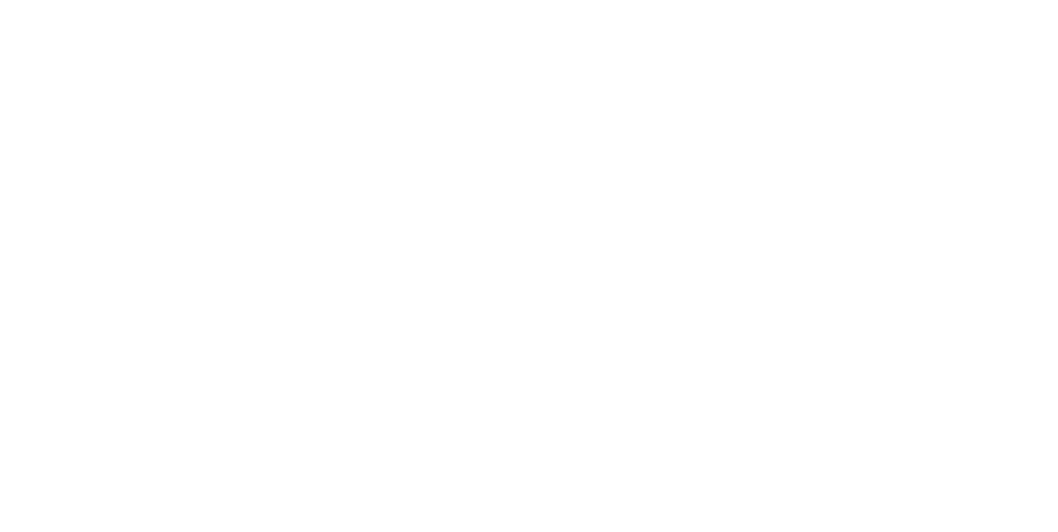 Agreement
Finalising the negotiation:
Summarise, clarify, check, Don’t be pressured into acceptance
Adjourn with your team to consider, Ensure there is consistent understanding across both teams
Clarify timescales for receipt of a final draft
Take back to the members, Never be rushed into a decision – take your time!!
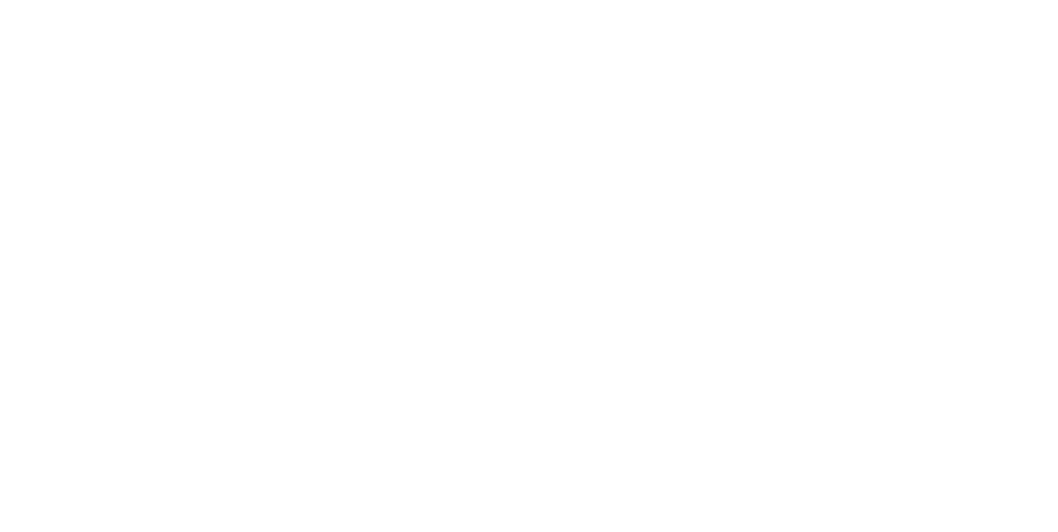 Finally
Remember we are professional negotiators - 
Recognise the value of a well organised team working to its strengths
Exercise control and discipline
Value and appreciate your team
You cannot over prepare
View the negotiation strategically / tactically
Keep focussed and keep control – even when goaded!
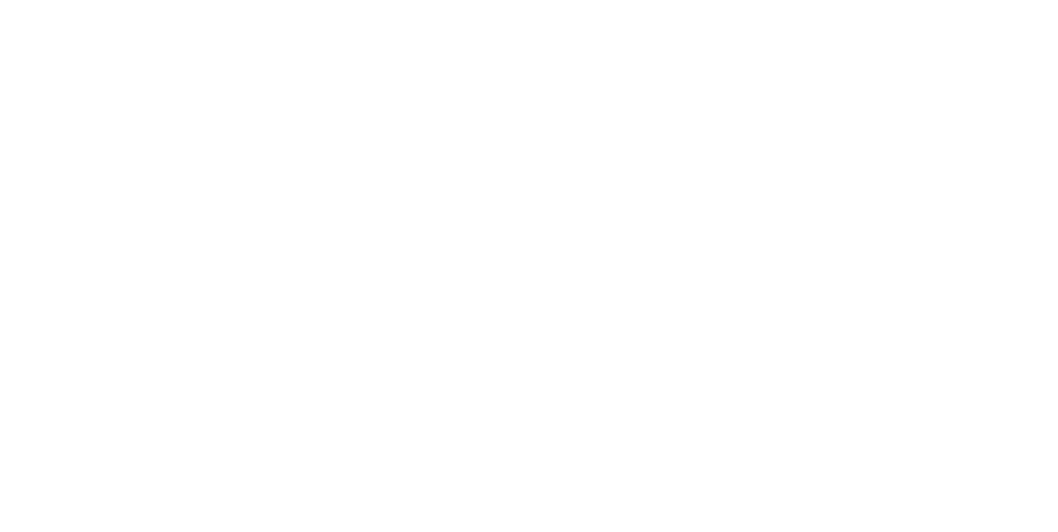